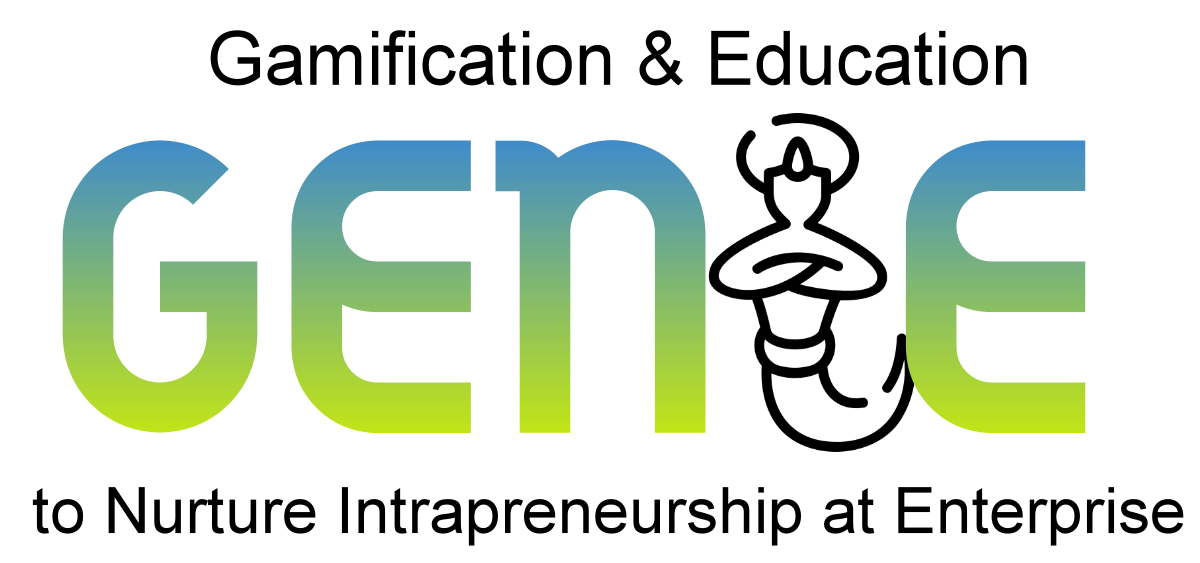 genieproject.eu
Innovation management in intrapreneurial organizations
Index
1
The concept and nature of innovation management
1.1 The concept of innovation
1.2 How are innovations created?
1.3 What is innovation management?
2
Factors to consider in innovation management
2.1 Creativity vs. stability
2.2 Uncertainty and search for knowledge
2.3 Internal processes
3
Key individuals, tools and methodologies in innovation management
3.1 Key individuals in innovation management within organization
3.2 Key tools and methodologies in innovation management within organization
Objectives
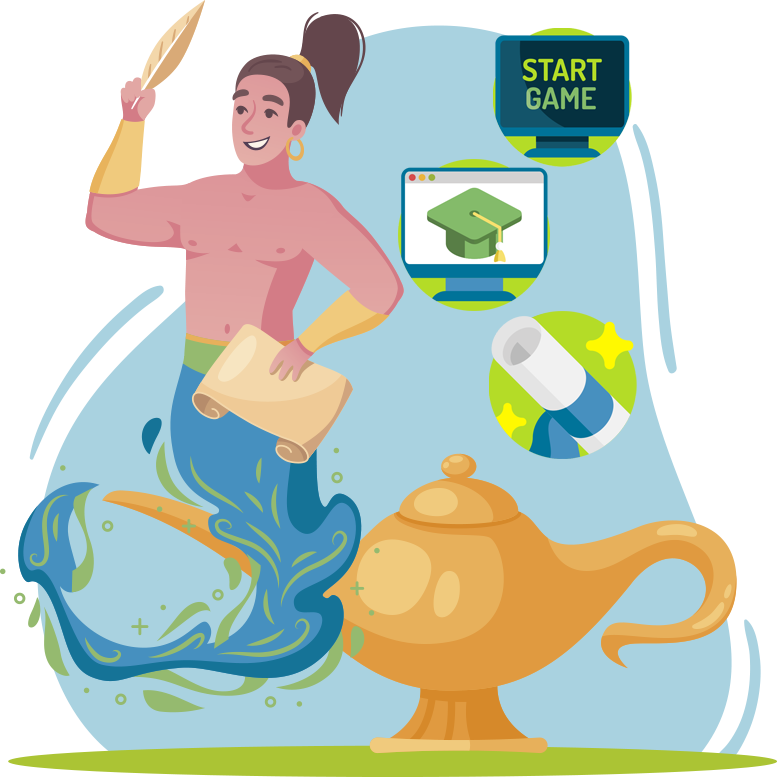 At the end of this module you will be able to:
Explain the meaning and complex nature of innovation management within organizations
Identify the factors organizations have to manage in order to achieve success in innovation
Identify the activities performed by key individuals in innovation management within organizations
Unit 1
The concept and nature of innovation management
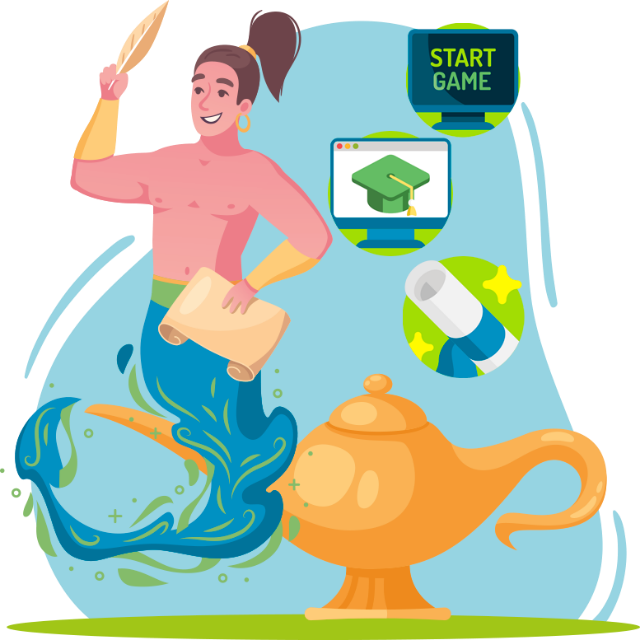 1.1 The concept of innovation
1.2 How are innovations created?
1.3 What is innovation management?
1.The concept and nature of innovation management
1.1 The concept of innovation
Innovations are at the core of organizational success

They help firms to more easily differentiate from their rivals

They can be found across all sectors and in many shapes

Commonly we distinguish between product, process, organizational and marketing innovations

They differ by the degree of novelty (radical vs. Incremental)

On the right are some ways how innovations transform our world
1.The concept and nature of innovation management
1.1. The concept of innovation
1.The concept and nature of innovation management
1.2. How are innovations created?
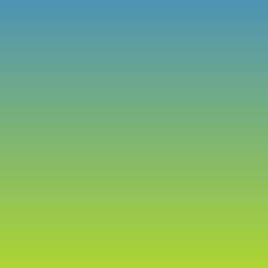 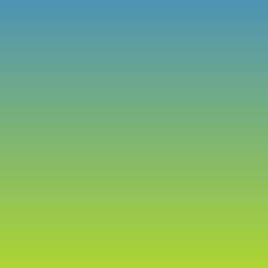 Innovations can emerge within and outside of organizations

Both paths require from organizations to answer two questions
How to manage internal innovation processes?

How to manage interactions with innovation ecosystem?
1.The concept and nature of innovation management
1.3. What is innovation management?
Innovation management refers to identification, reconfiguration and implementation of all resources relevant for creation and commercialization of innovations

Innovating organizations must consider organizational, technological, financial, infrastructural, human capital and many other internal capabilities within enterprise and in its innovation ecosystem

Innovation starts with creative idea so organizations must pay particular attention to management of creativity at individual and organizational level

In intrapreneurial organizations these issues are even more pronounced. Having limited pool of internal resources as primary ecosystem and knowledge base means that mistakes can be costly and even fatal for the future of organization. 

This forces organizations to choose between stability and creativity
Unit 2
Factors to consider in innovation management
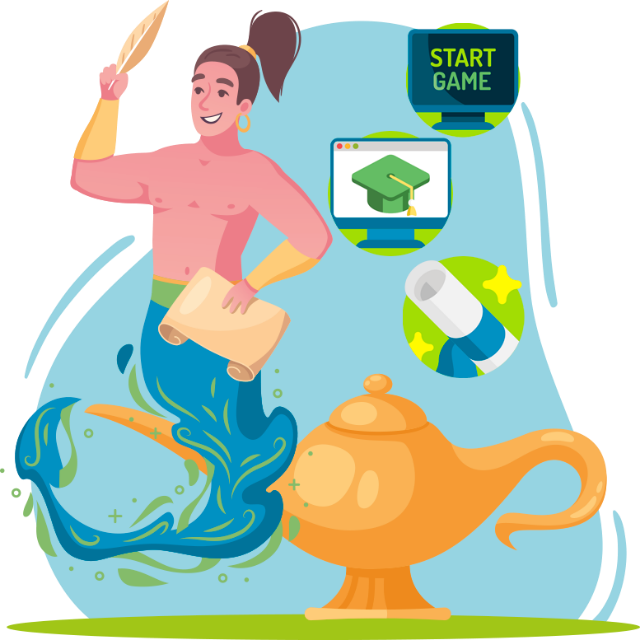 2.1 Creativity vs. stability
2.2 Uncertainty and search for knowledge
2.3 Internal processes
Stability
2. Factors to consider in innovation management
Creativity
2.1. Creativity vs. stability
Organizational dilemmas in innovation management


Stability
Brings routines relevant for daily operations
Enables competing today


Creativity
Sets foundations for innovation
Plants the seed for competing tomorrow
2. Factors to consider in innovation management
2.1. Creativity vs. stability
How organizations resolve innovation dilemma?


Differs by the life stage of organization


Take example of Facebook (Meta)
Was Facebook more inclined towards creativity or stability in early years of existence?
How is situation today?


The transition from creativity to stability may lead to quiet-life behavior and threaten organizational competitiveness
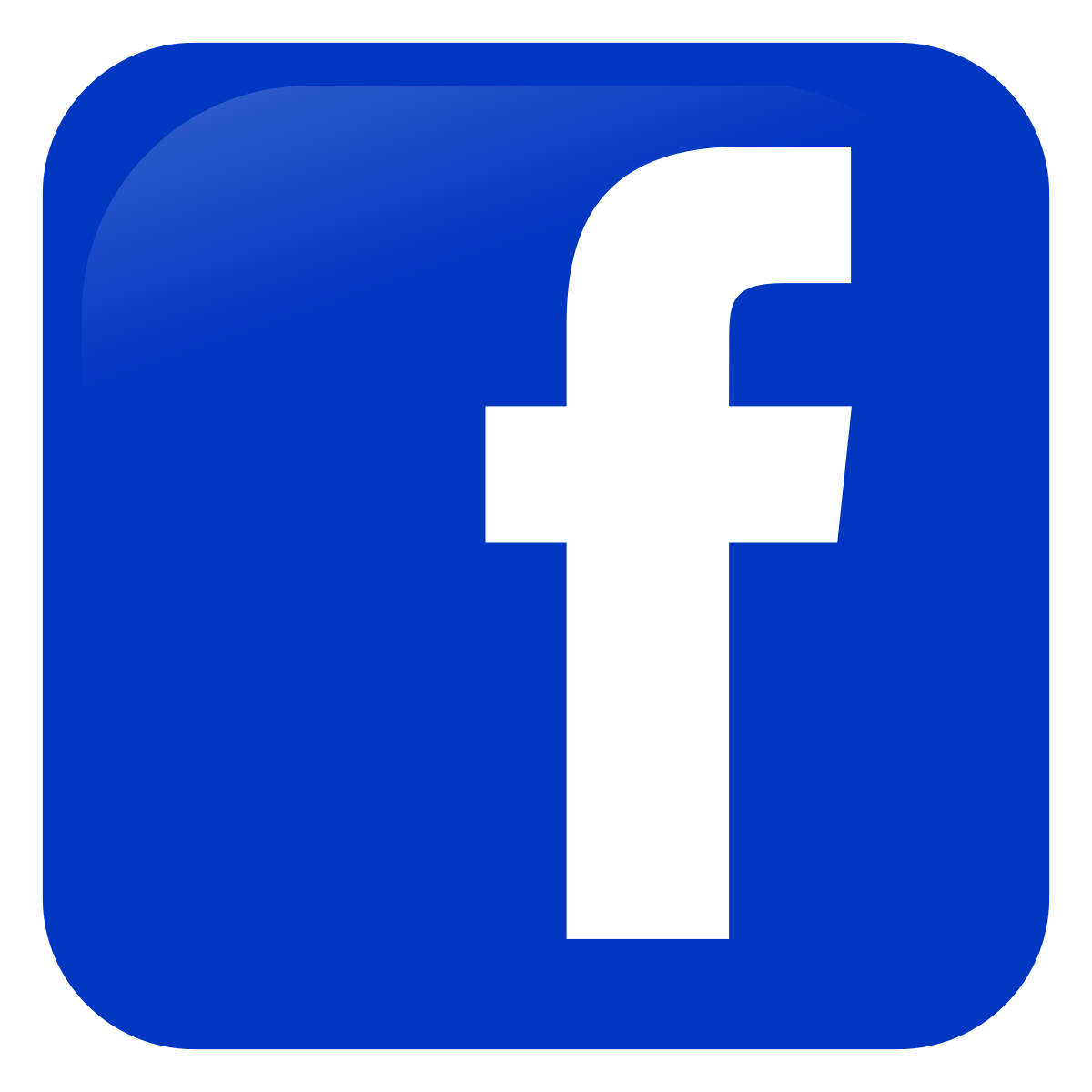 2. Factors to consider in innovation management
2.2. Uncertainty and search for knowledge
Innovation is about resolving uncertainty

Some of things organizations need to consider in innovation management

Output uncertainty (what customers want)

Process uncertainty (how to deliver what customers want)

The answers to these questions are being looked for within uncertainty map
2. Factors to consider in innovation management
High
2.2. Uncertainty and search for knowledge
The uncertainty map depicts four common innovation strategies

They differ by the degree of product and process uncertainty from high to low

Choice of strategy depends on market conditions, anticipation of trends and internal capabilities
Product uncertainty
Low
Low
High
Process uncertainty
2. Factors to consider in innovation management
2.2. Uncertainty and search for knowledge
4 quadrants of uncertainty map
2. Factors to consider in innovation management
Limited research
Co-evolution
2.2. Uncertainty and search for knowledge
Radical
In their search for knowledge organizations act in search space: 
Exploitation: Stable framework for development of incremental innovations. Fine-tuning existing products and collaborations with established partners. All roles defined and research questions known.
Limited research: Pushing boundaries of the ”known” New technologies can be developed but within the existing frame. Business model stable
Framework change: Out-of-the-box. Permutation of existing resources and elements in environment.
Co-evolution: High degree of experimenting. New dominant frame.
Exploitation
Framework change
Innovation
Incremental
Existing frame
New frame
Environment complexity
2. Factors to consider in innovation management
2.3. Internal factors
Internal knowledge links management

If organization „X” only knew what it does not know

Organizations often possess knowledge of which they are not aware

Innovation management also requires exploitation of internal knowledge
2. Factors to consider in innovation management
2.3. Internal factors
2. Factors to consider in innovation management
2.3. Internal factors
Many of factors from previous slides are shaped by organizational structure. It is open question whether more flexibility or hierarchy facilitates innovation management success. Commonly we distinguish between organic and mechanistic structures. Some of things to consider when structuring your innovation team.
Source no.: 2
Unit 3
Key individuals, tools and methodologies in innovation management
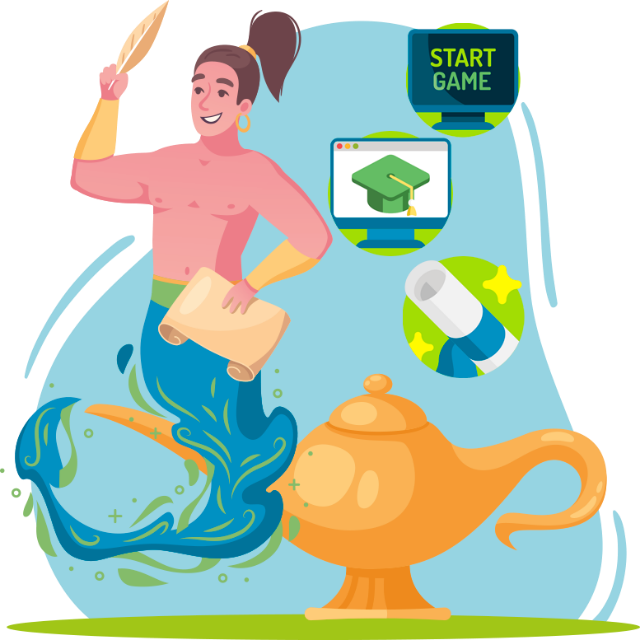 3.1 Key individuals in innovation management within organization 

3.2 Key tools and methodologies in innovation management within organization
3. Key individuals, tools and methodologies in innovation management
3.1. Key individuals in innovation management within organizations
Innovation management depends on certain individual roles responsible for:
Technology
External linkages
Product development
Motivation 

Trott (2018) provides overview of key individual roles in innovation management
3. Key individuals, tools and methodologies in innovation management
3.2. Key tools and methodologies in innovation management within organizations
Source no.: 2
3. Key individuals, tools and methodologies in innovation management
3.2. Key tools and methodologies in innovation management within organizations
Source no.: 2
3. Gatekeepers

Distribute information internally
Plan and organize projects
Provide access to organizational power base
Test your knowledge!
Please answer the following questions:
1. The main dilemma for innovating organizations is

Creativity vs. stability
Incremental or radical innovation
Product or process innovation
4. Which of the following are not characteristics of organic structure

Relaxed, informal control
Flexible behavior at workplace
Firm control
2. Blue sky innovation process is characterized by

Product and process uncertainty
Product uncertainty
Process uncertainty
5. In their search for knowledge organizations engaged in exploitation

Fine tune existing products
Operate in existing tech frame
All of the above
3. Gatekeepers

Distribute information internally
Plan and organize projects
Provide access to organizational power base
Test your knowledge!
Solution:
1. The main dilemma for innovating organizations is

Creativity vs. stability
Incremental or radical innovation
Product or process innovation
4. Which of the following are not characteristics of organic structure

Relaxed, informal control
Flexible behavior at workplace
Firm control
2. Blue sky innovation process is characterized by

Product and process uncertainty
Product uncertainty
Process uncertainty
5. In their search for knowledge organizations engaged in exploitation

Fine tune existing products
Operate in existing tech frame
All of the above
Summing up
Well done! Now you know more about:
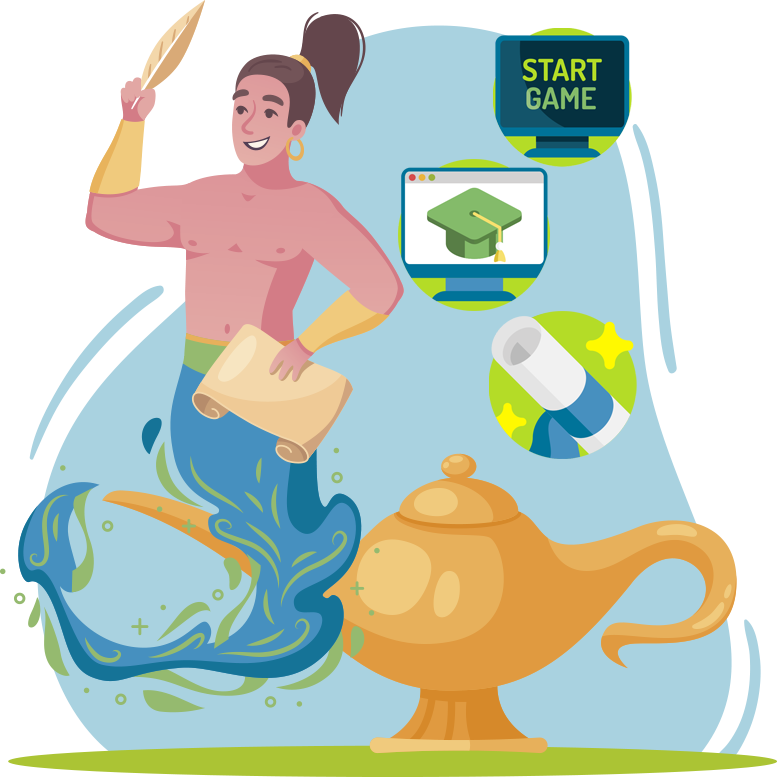 Relevance of innovation management
Factors to consider in innovation management
Tools, methods and roles in innovation management
Bibliography (1)
Tidd, J., Bessant, J. (2013). Managing Innovation: Integrating Technological, Market and Organizational Change, 5th edition. Chichester: John Wiley & Sons Ltd.
Trott, P. (2018). Innovation Management and New Product Development. 6th edition. Pearson
Stojcic, N., Hashi, I. and Orlic, E. (2018). Creativity, innovation effectiveness and productive efficiency in the United Kingdom. European Journal of Innovation Management, 21(4)
Dabic, M., Stojcic, N., Simic, M., Potocan, V., Slavkovic, M. and Nedelko, Z. (2021). Intellectual agility and innovation in micro and small businesses: The mediating role of entrepreneurial leadership. Journal of Business Research, 123
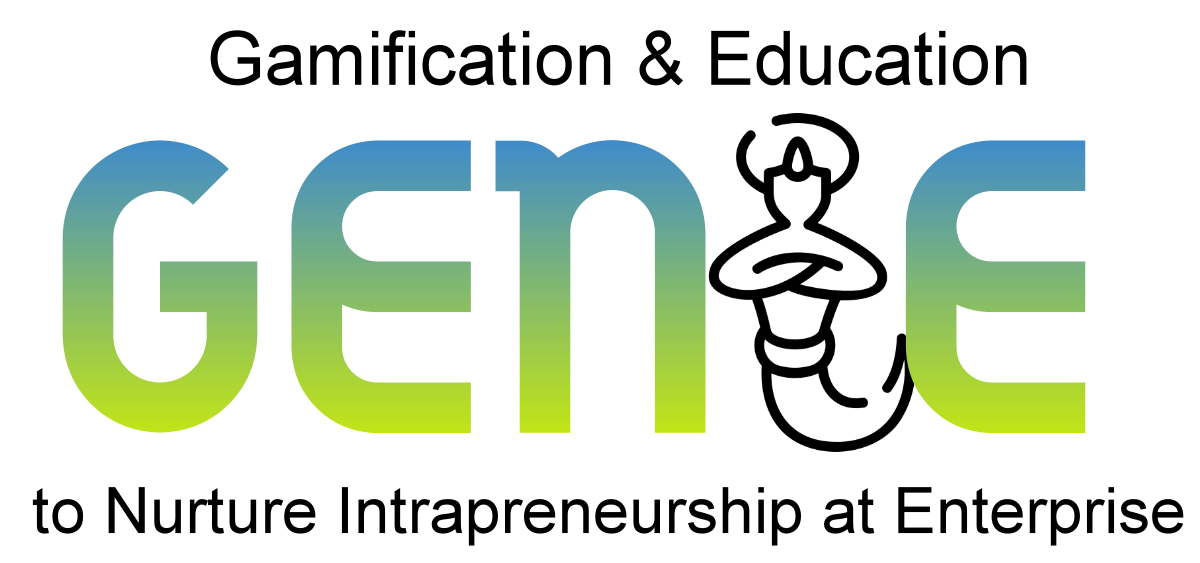 genieproject.eu
Thank you!